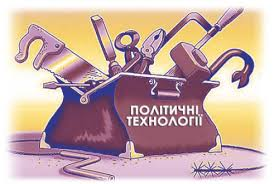 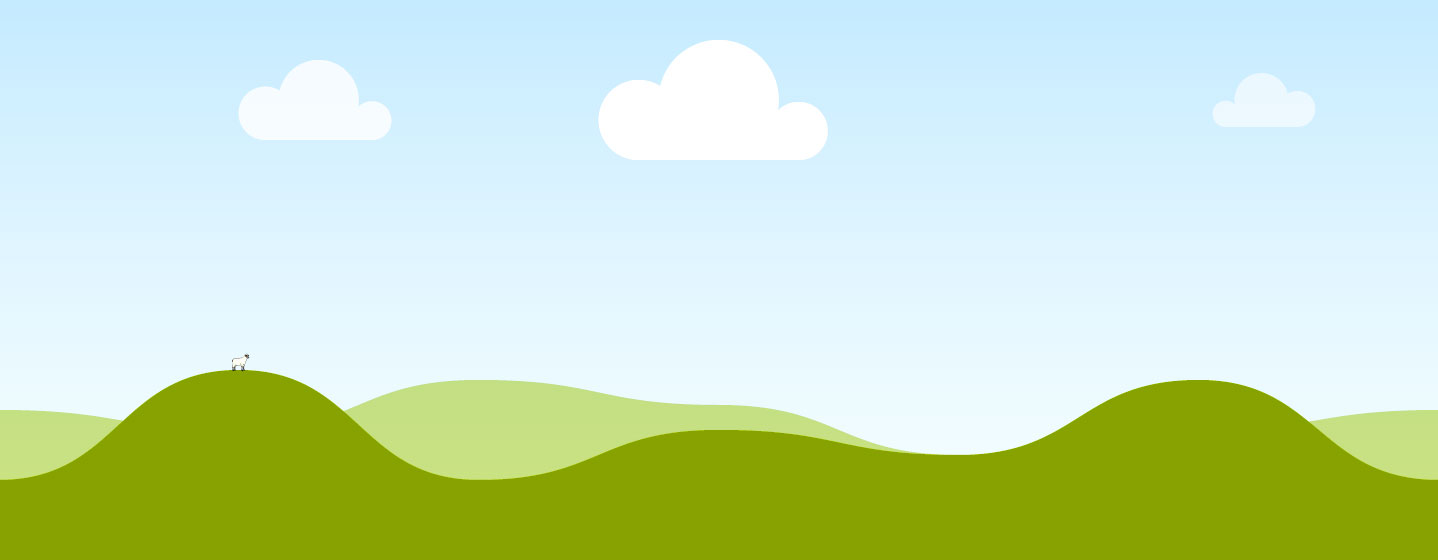 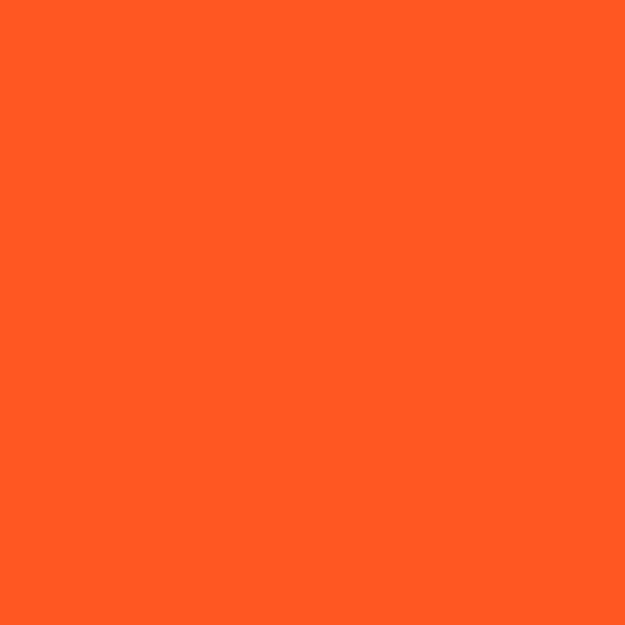 Лекція:
Поняття, типологія та напрямки політичних технологій
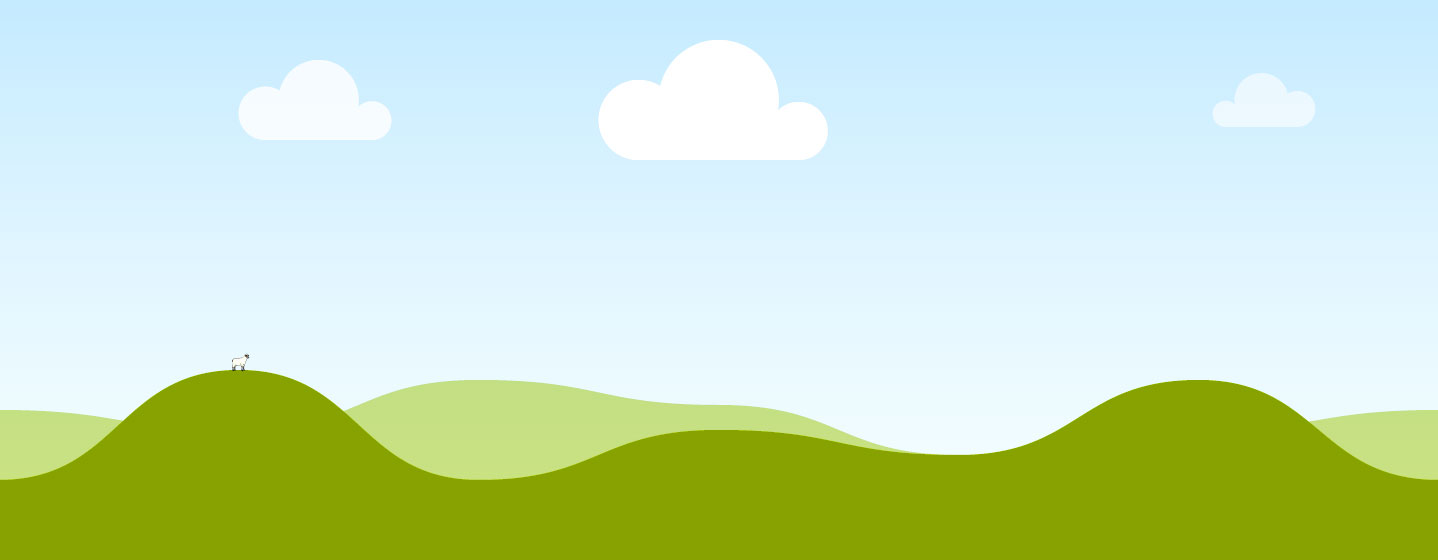 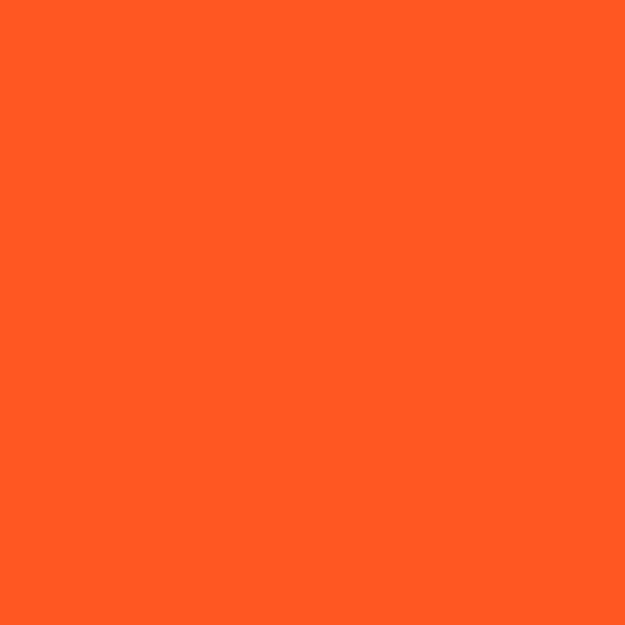 Поняття політичних технологій
Типологія політичних технологій 
Види політичних технологій
План
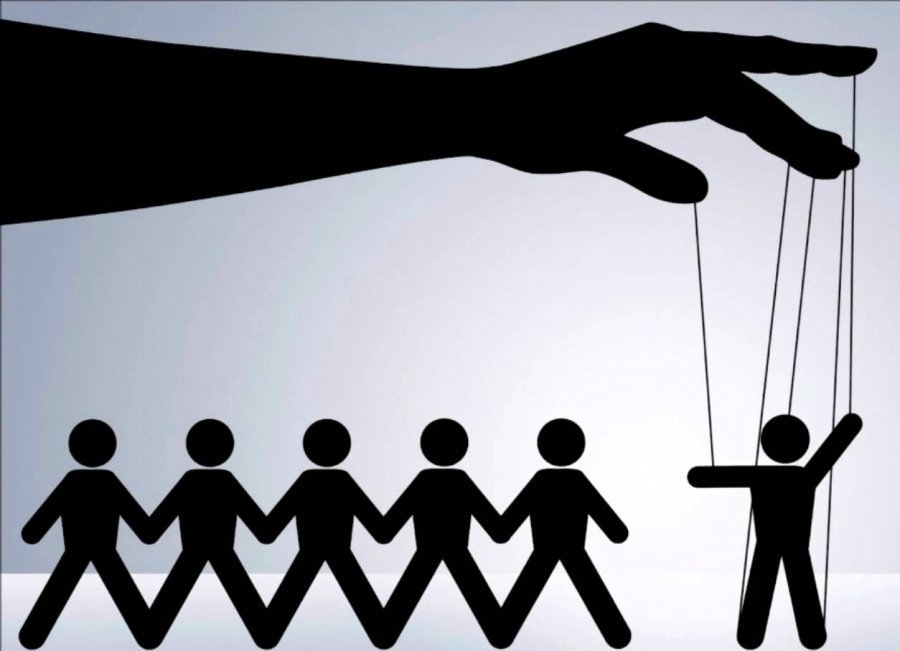 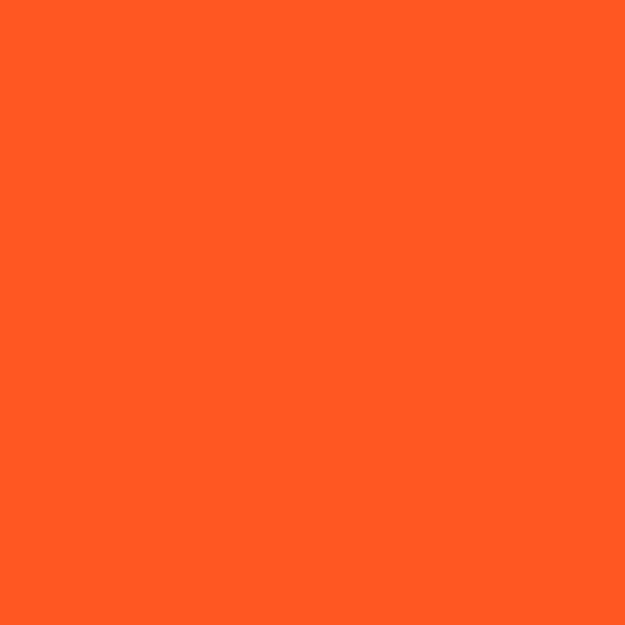 Поняття політичних технологій
У світовому арсеналі політичних дій нагромаджено чималий досвід використання як позитивних, так і негативних засобів досягнення стратегічних цілей і реалізації завдань політики.
Для підвищення ефективності політичної діяльності використовують спеціально розроблені й апробовані на практиці політичні технології.

Політична технологія - це система засобів, технік послідовного досягнення бажаного результату в тій чи іншій сфері політичної діяльності.

Під «технологією» (від грец. techne - «мистецтво», «майстерність», «вміння» та logos - «слово», «вчення») розуміється наука про мистецтво, про прийоми та способи отримання запланованого результату.
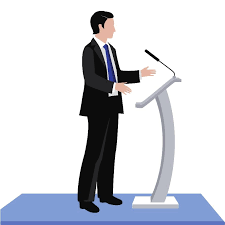 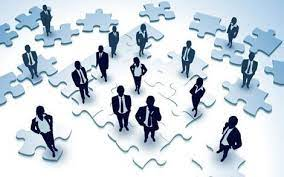 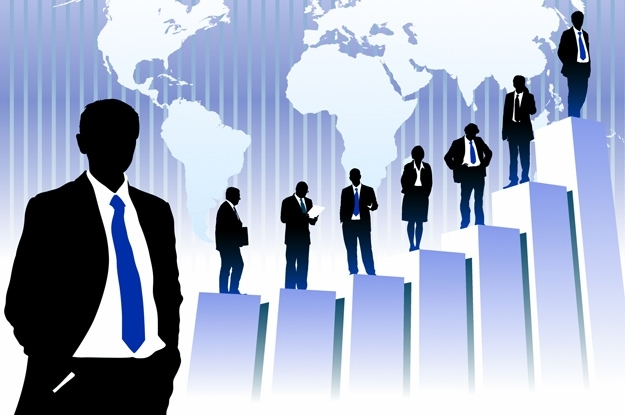 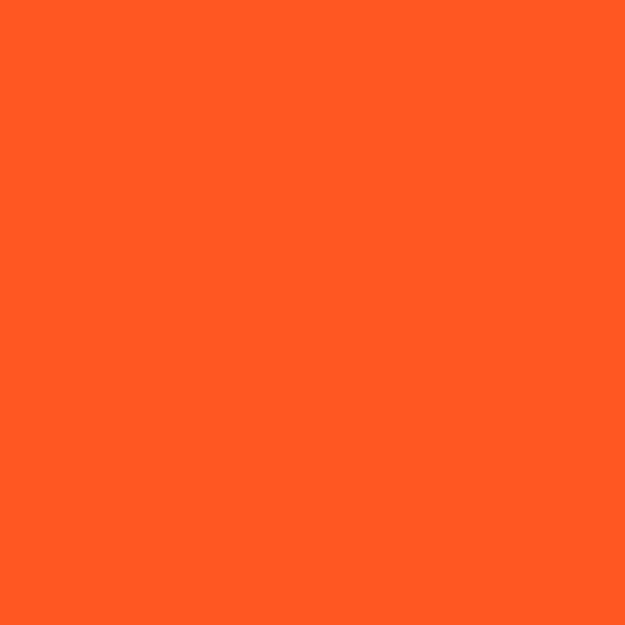 Поняття політичних технологій
Загалом у сучасній вітчизняній політичній науці утворилися сім основних підходів до трактування політичних технологій.
"Інструментальний" підхід (М. Ф. Головатий) трактує поняття "політична технологія" у найбільш загальному вигляді - набір прийомів (технік, кроків і т. п.) з перетворення вихідного матеріалу в якийсь продукт. Матеріалом може бути суспільна (елітна) думка, а продуктом - голосування за кандидата (підтримка)
У центрі уваги "комунікативного" підходу (В. М. Бебик) - комунікація, а технологія визначається як послідовність дій з розбудови каналів комунікації між кандидатом на виборчу посаду та електоратом.
Прибічники "стратегічного" підходу (Ю. Д. Сурмін) поділяють поняття "політичні технології" на складові частини. Для них технологія - це в першу чергу набір стратегічних принципів або підходів до організації виборчої кампанії. Ці стратегічні концепти є універсальними. У першу чергу це принципи позиціонування і просування політичного меседжа (повідомлення для виборців). По-друге - це робота з "повідомленням". Крім того, експерти відокремлюють технологічні підходи (заохочення, погрозу), котрі є універсальними, від технологічних прийомів (обмежені в дії) і каналів комунікації (є цілком специфічними)
Прихильники " психологічного" підходу (Г. Г. Почепцов) на перший план ставлять вивчення і вплив на громадську думку, тому технологія тут – це подвійна комбінація, де спочатку проводиться вивчения електоральних настроїв (за допомогою універсальних методів досліджень), а потім здійснюється вилив (доставка очікуваної інформації за допомогою різних технік).
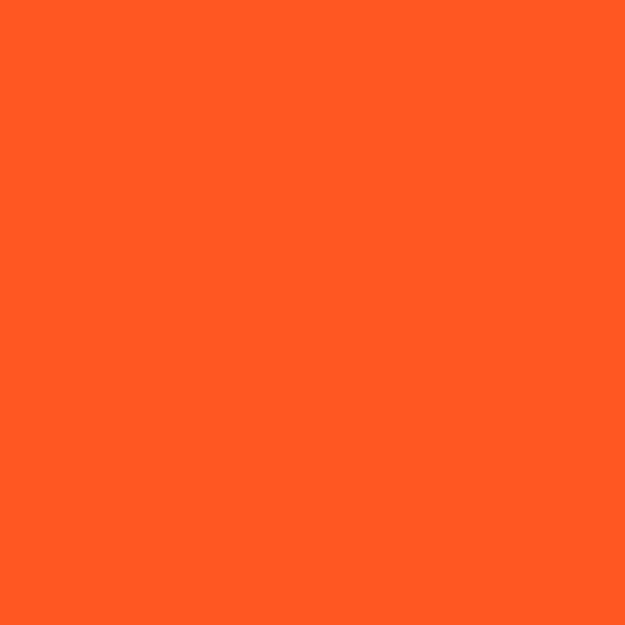 Поняття політичних технологій
Автори концепції "моделі" інтерпретують технологію не як діяльність, а як модель діяльності. Це результат аналізу вже проведеної (раніше) діяльності, причому здійсненої неодноразово, - тільки аналітична перевірка тих або шнших положень загальної моделі на безлічі приватних і незалежних відносно один одного прикладів дозволяє бути впевненим в ії точності та універсальності.
Через призму "лідерського" підходу технологія виглядає як послідовність дій з перетворення неформальних лідерів (політиків) у формальних та утримання в руках лідерів важелів влади.
Нарешті, автори "інтерактивного" підходу (М. В. Гришин, І. О. Полішук, Т. М. Моторнюк) інтерпретують змістовну суть політичних технологій як практик владної взаємодії між представниками органів державної влади та громадянами, які мають усвідомлювати свою взаємозалежність один від одного та перманентно впливати на вироблення спільних дій з управління соціально-політичними процесами, і не тільки у період виборів.
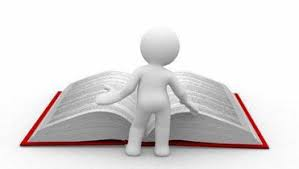 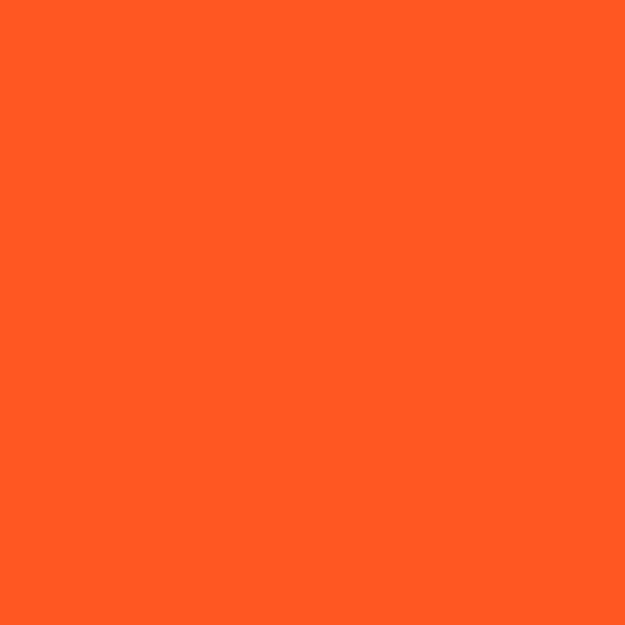 Поняття політичних технологій
Відомий український політолог Д. Видрін використовує також поняття антитехнологій, звертаючись до яких субʼєкти роблять ставку на досягнення часткового або найближчого результату, тобто використовують тактичні засоби без огляду на політичну стратегію. Особливістю антитехнологій є також те, що вони виходять із парадигми незалежності політики від моралі та грунтуються на невдоволенні тих чи інших груп населення. Як приклад цілого "пакета" змістовних, текстуальних та інших антитехнологій, політолог називає популізм.
Слід зауважити, що всі перелічені підходи не стільки суперечать один одному, скільки взаємодоповнюють. Усі вони у поєднанні дають змогу осягнути суть та специфічні особливості складного феномену політичних технологій.








Необхідно розуміти різницю між термінами «технологія» та «техніка». Наприклад, організація політичної події є технологією, а демонстрація, мітинг, що відбулися в межах цієї події, - технікою. Техніки можуть бути універсальними для різних країн, а технології завжди повинні бути адаптовані до місцевих умов.
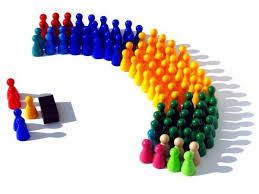 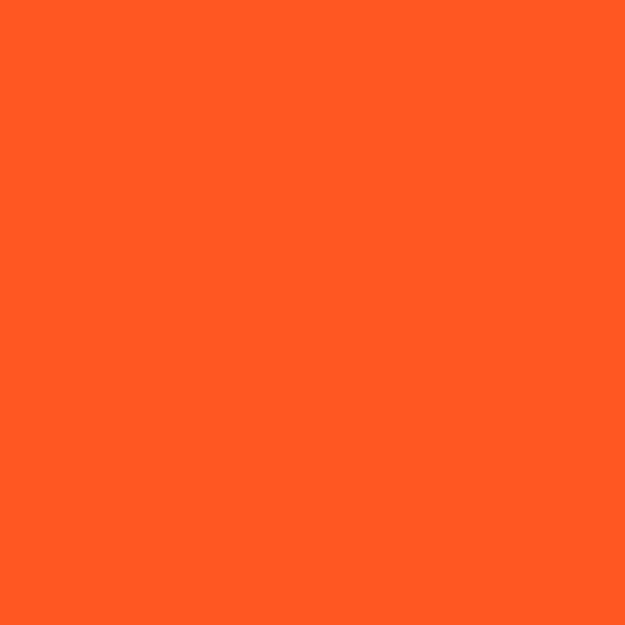 Поняття політичних технологій
Для обрання найоптимальнішої технології необхідно діагностувати ситуацію та створити індивідуальну стратегію під конкретного політичного актора, а також в процесі реалізації цієї технології отримувати інформацію.

Таким чином, політичні технології - це сукупність найдоцільніших прийомів, способів, процедур реалізації функцій політичної системи, спрямованих на підвищення ефективності політичного процесу та досягнення бажаних результатів у сфері політики. Політичні технології включають прийоми досягнення як негайного локального короткочасного результату (тактика), так і глибинного, глобального, тривалого ефекту (стратегія). Використання тих чи інших політичних технологій визначає ефективність політичного управління, регулювання політичних процесів, стійкість політичної системи та всього політичного простору. Політичні технології великою мірою визначаються типом у суспільному розвиткові (тобто тим, які процеси домінують у ньому - еволюційні чи революційні), характером режиму (демократичний, тоталітарний та інших.)
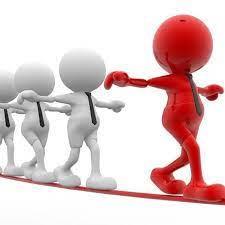 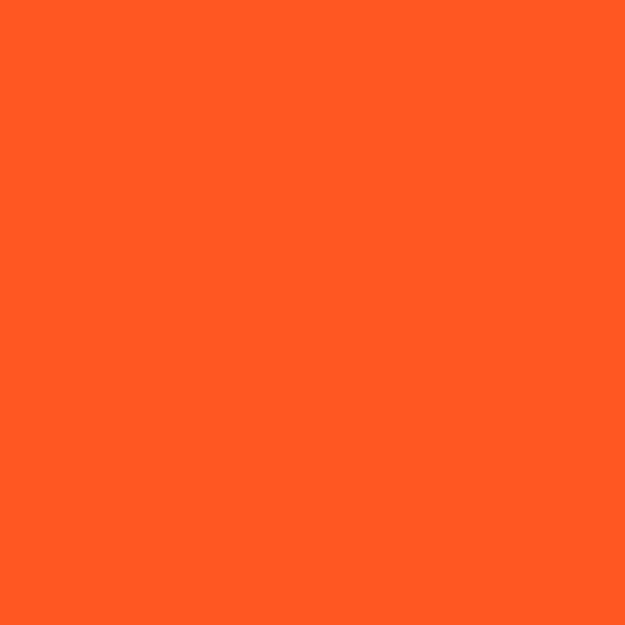 Поняття політичних технологій
Специфіка політичної технології полягає в тому, що вона визначає правила та систему дій, що здійснюються на користь виконання поставленого завдання.

Оскільки влада та ідеї, а також організації та лідери є унікальною політичною пропозицією, запропонованою громадянам, технології забезпечують ефективність її поширення на ринку.

Причинами формування технологій у сфері політики можуть бути:
• необхідність вироблення раціонального та ефективного способу досягнення цілей, що стоять перед учасниками управління державою; зниження непередбачуваності взаємодій у сфері влади, перерозподілу державних ресурсів;
• потреба у використанні оптимальних способів управління державним (корпоративним) майном, кадровими та технічними органами;
• необхідність забезпечення стійкості взаємин учасників того чи іншого
процесу.

Іншими словами, використання політичних технологій націлене на оптимізацію виконання субʼєктами обовʼязків у відповідності з інтересами, функціями та завданнями, повʼязаними із залученням ресурсів, стабілізацією або дестабілізацією положення в державі, організацією виборчих кампаній, поширенням інформації про прийняті рішення, різних інтересів для формування державних програм.
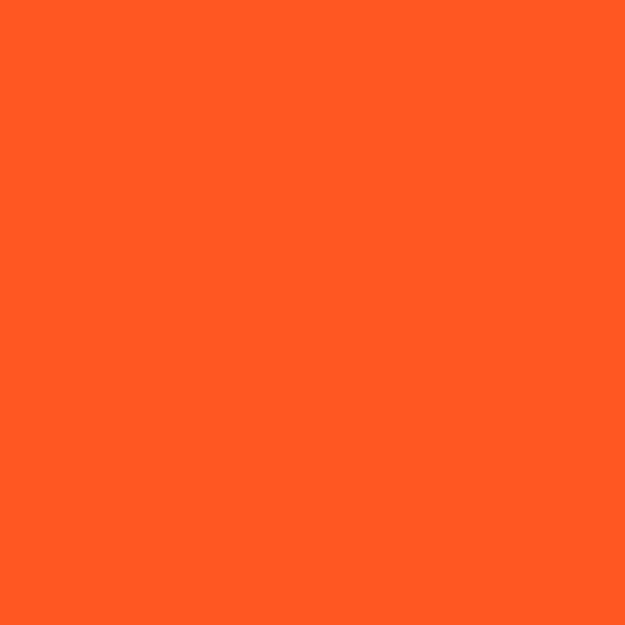 Поняття політичних технологій
Політичні технології як сукупність прийомів та процедур цілеспрямованої діяльності визначають черговість дій, формування алгоритмів поведінки субʼєкта. Алгоритми закріплюють оптимальні та ефективні способи вирішення того чи іншого завдання, а також надають можливість передавати накопичений досвід.

У сфері прийняття політичних рішень, у якій значна питома вага непередбачених обставин, технології представляють комплекс дій, що з окремими стадіями визначення та досягнення цілей, узгодженням дій органів законодавчої та виконавчої

Таким чином, політичні технології можуть призвести до завершення того чи іншого процесу або бути повʼязаними з оптимізацією окремих його стадій.
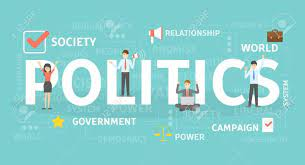 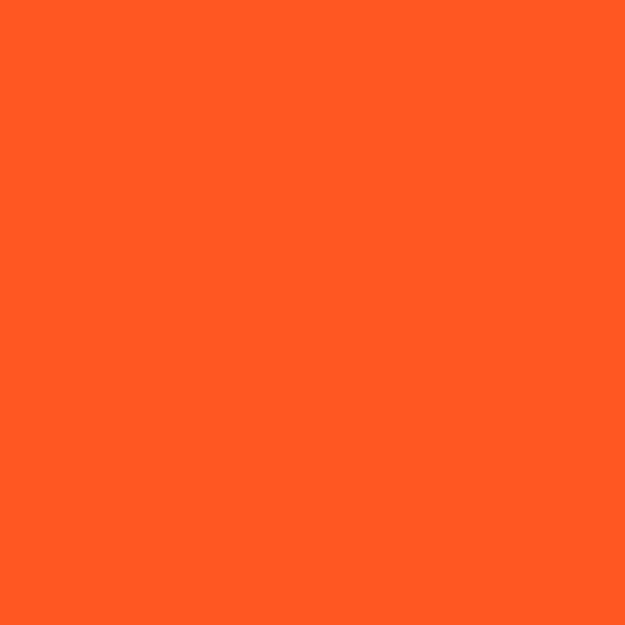 Поняття політичних технологій
Структура політичних технологій включає найважливіші складові:
• специфічні знання;
Значення знань важливе тому, що політичні технології втілюють форми відображення реальності, які націлені на пошук засобів та способів вирішення проблем та подолання труднощів, що виникають у сфері влади та управління державою. У звʼязку з цим розуміння дійсності не лише представляє форму науково-прикладного знання, а й відображає оцінку політичних проблем субʼєктами, зацікавленими у вирішенні їх. Зміст цього компонента становлять знання та позиції таких субʼєктів: технолога, який досліджує політичні події та процеси; замовника, що формулює цілі; виконавця, залученого до вирішення завдання оптимального застосування процедур, прийомів та способів впливу на політичний процес.
• прийоми, процедури та методики дій;
Другим елементом є процедури, прийоми, методики впливу, які відображають вміння та навички, які використовуються субʼєктами при здійсненні цілеспрямованих дій.
• різні техніко-ресурсні компоненти
Третім елементом є технічне та ресурсне забезпечення, що включає фінансові, технічні засоби, які є цінними при застосуванні технологічних прийомів (поширення сприятливої інформації про кандидата, формування іміджу), а також кадрові організації та їх резерви.
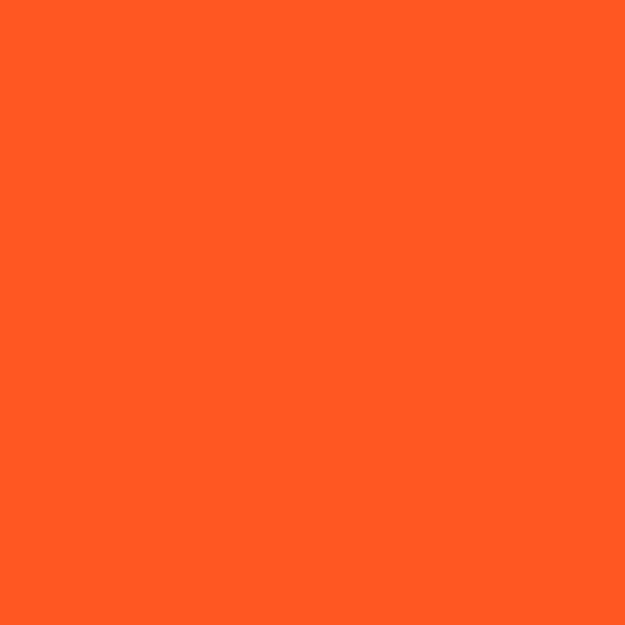 Поняття політичних технологій
Структура політичної технології також характеризується наявністю:
• заданого алгоритму;
• стандарту діяльності;
послідовності операцій;
змісту та логіки вирішення конкретного політичного завдання.
Важливо розуміти, що політична технологія створюється для вирішення завдань певного класу (типу) і передбачає певний тип діяльності, ту чи іншу сукупність і якість дій. Вона повʼязана безпосередньо з рішенням практичних політичних завдань, отриманням конкретного результату.
Тому специфіка політтехнологій проявляється такими ознаками, як:
• наявність обгрунтованого соціально-політичного проекту;
• наявність заданого алгоритму - системи послідовних дій (кроків) по дорозі процесу вирішення завдання, досягнення конкретного результату;
• наявність стандарту діяльності, запропонованих процедур дій, що здійснюються на базі досягнутого досвіду і тому, що вимагає високої культури виконання;
наявність стійких структурних компонентів політичних технологій (обгрунтований проект, алгоритм його здійснення, стандарт діяльності та поведінки, обʼєктивні критерії оцінки ходу, процесу та результату вирішення практичного політичного завдання).
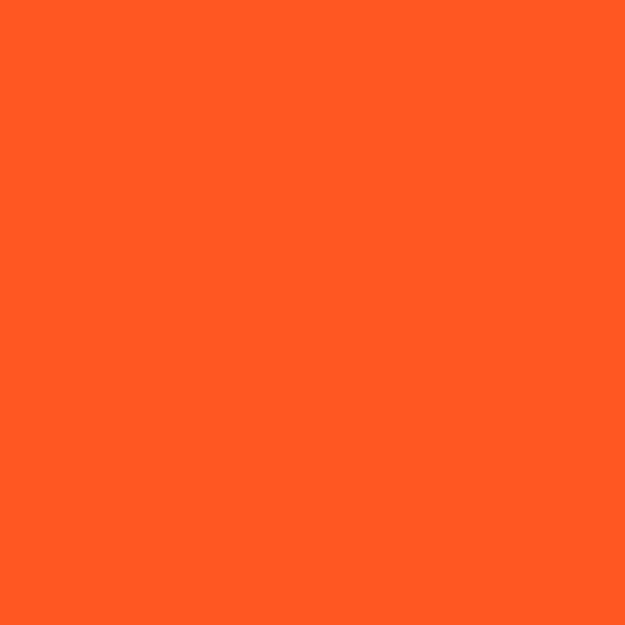 2. Типологія політичних технологій
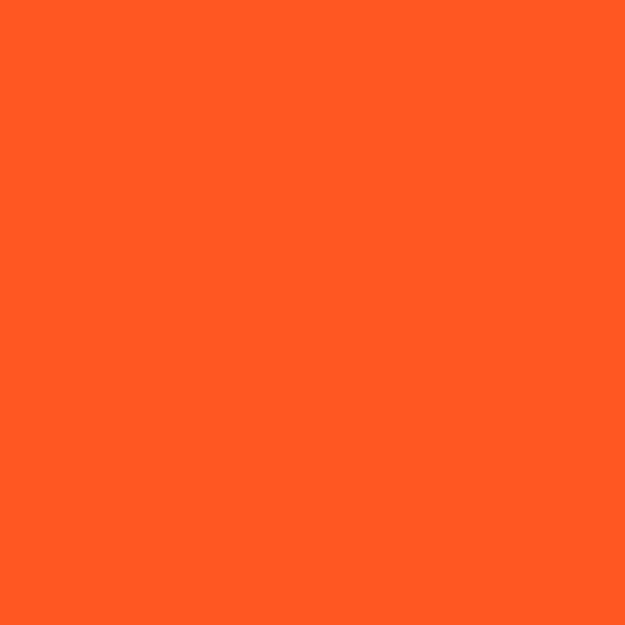 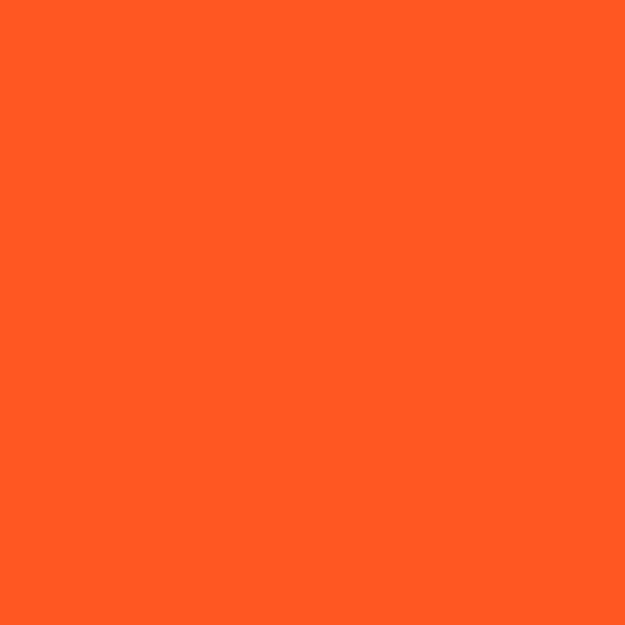 Типологія політичних технологій
Технології забезпечують формування та використання політичної влади при організації життєдіяльності держави та соціуму.

Найбільш поширені функціональні типи політичних технологій, що передбачають раціоналізацію та алгоритмізацію навантаження субʼєктів владних відносин (узгодження інтересів, ведення переговорів, прийняття рішень) та спрямовані на контроль різноманітних процесів.

Інструментальним різновидом політичних технологій властива імітація застосування технік, орієнтованих раціоналізацію діяльності.

3 точки зору областей, у яких знаходять застосування ті чи інші прийоми досягнення цілей, можна виділити так звані предметні технології (електоральні, компʼютерні та інформаційні, лобіювання, переговорні прийоми та процедури, що використовуються у дипломатичній діяльності).
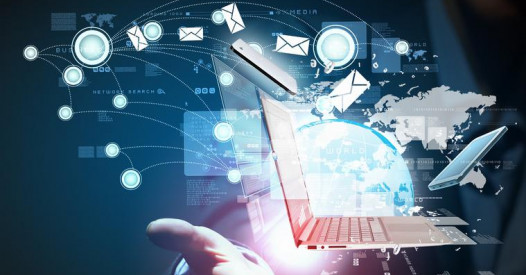 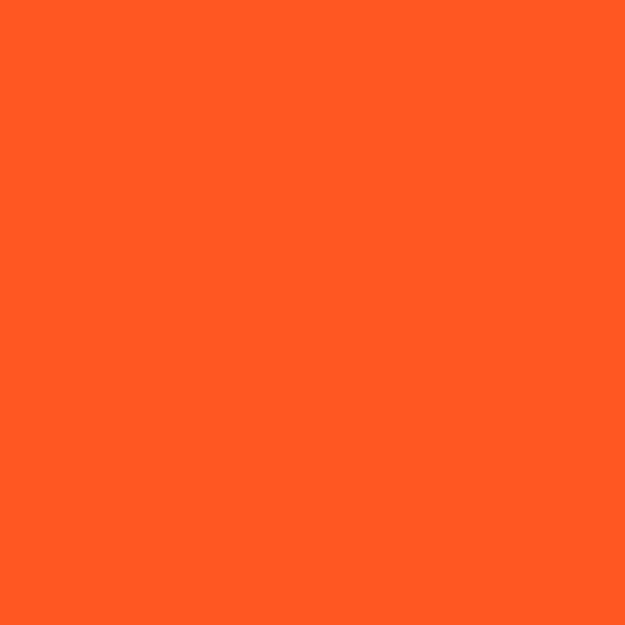 Типологія політичних технологій
3 точки зору врахування різноманітності умов діяльності, динамічних змін, властивостей та здібностей субʼєктів можливе виділення:
жорстких та мʼяких технологій. Перші як способи діяльності, які в основному відтворюють структури, функції та відносини влади, фіксують незмінність основних параметрів прийомів та способів діяльності, які використовуються субʼєктами. Такі технології часто незамінні за узгодження інтересів відомств та інститутів влади (збереження ієрархічності в оцінці урядових програм, візування документів).
Мʼякі технології дозволяють використовувати ті способи та прийоми діяльності, які орієнтовані на пристосування цілей і ресурсів, наявних у розпорядженні субʼєкта, до обставин, що змінюються. Застосування цих технологій сприяє створенню, добудову політичної системи та системи управління державою відповідно до нагальних потреб, відображає оновлення використовуваних прийомів та процедур.
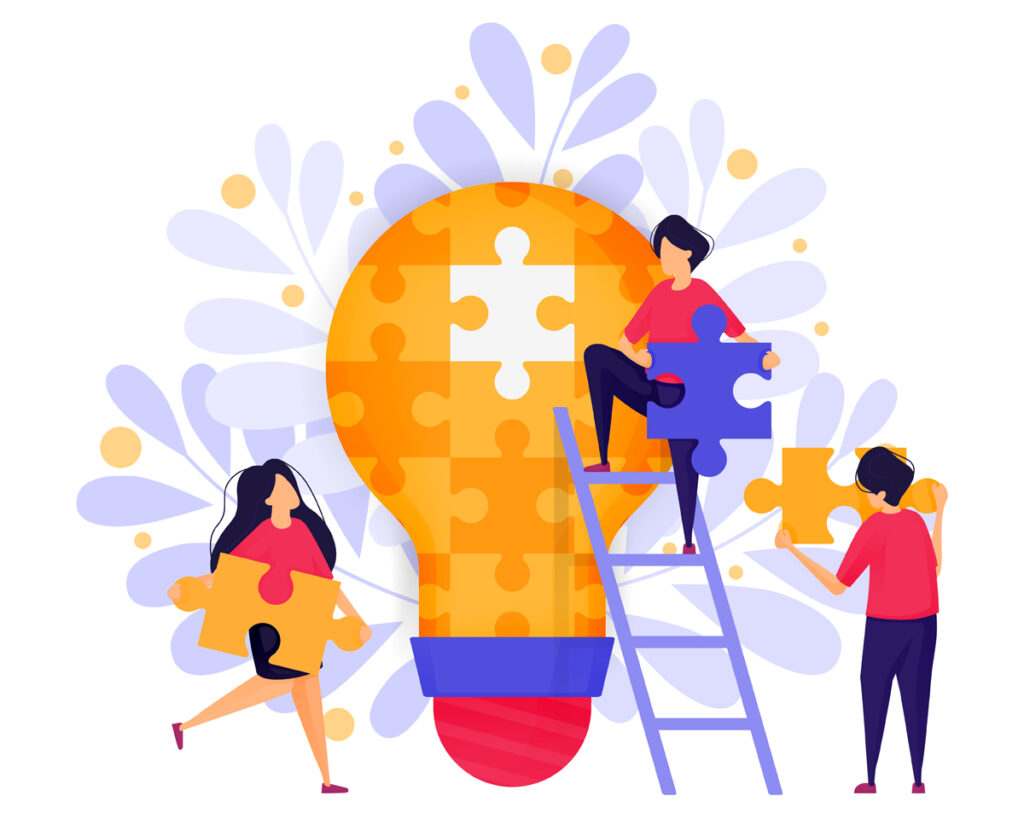 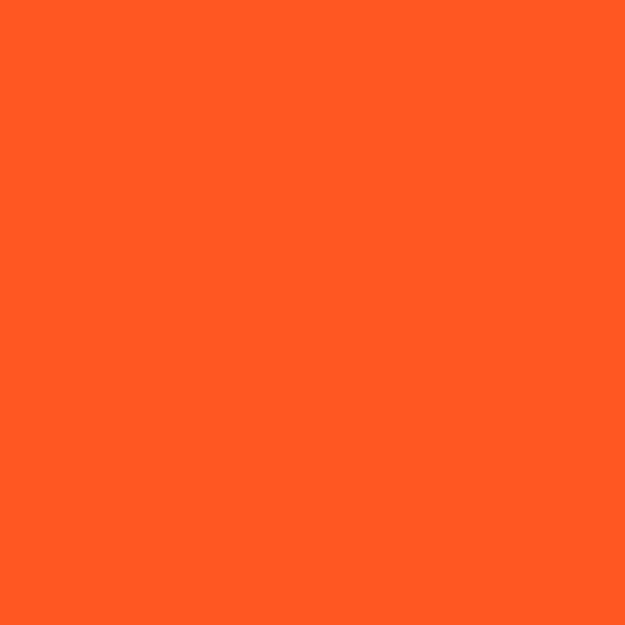 Типологія політичних технологій
3 погляду ступеня та характеру регламентації діяльності розрізняють: нормативні та девіантні технології.
Нормативні представляють способи діяльності, жорстко зумовлені чинними у суспільстві (організації) законами, нормами, традиціями.
Застосування девіантних технологій повʼязане з відхиленням від таких вимог і стандартів, безліччю суперечливих закону чи нормам моральності «сірих» і «чорних» прийомів і процедур, затребуване під час виборів до органів вищої державної влади, зовнішньо- і внутрішньополітичних криз. Субʼєкти влалних відносин часто вдаються до поширення компрометуючих відомостей, шантажу, наклепу, іноді - до терору, організації замовлянь, путчів. Такі форми діяльності призводять до криз, які впливають політичний процес, взаємини соціальних груп у суспільстві, дотримання країнами міжнародних зобов'язань.

Політичні технології поділяють також на загальні (стосуються максимально великої кількості громадян, субʼєктів політичного процесу) та індивідуальні (властиві окремим субʼєктам політики)
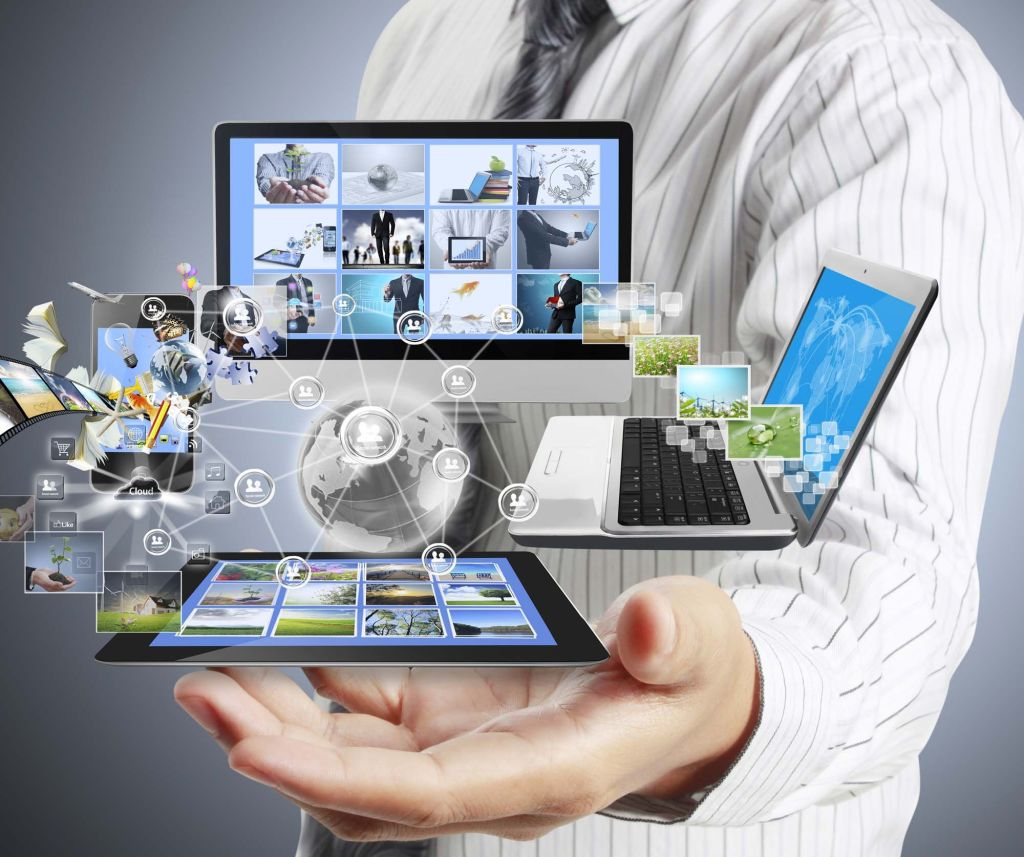 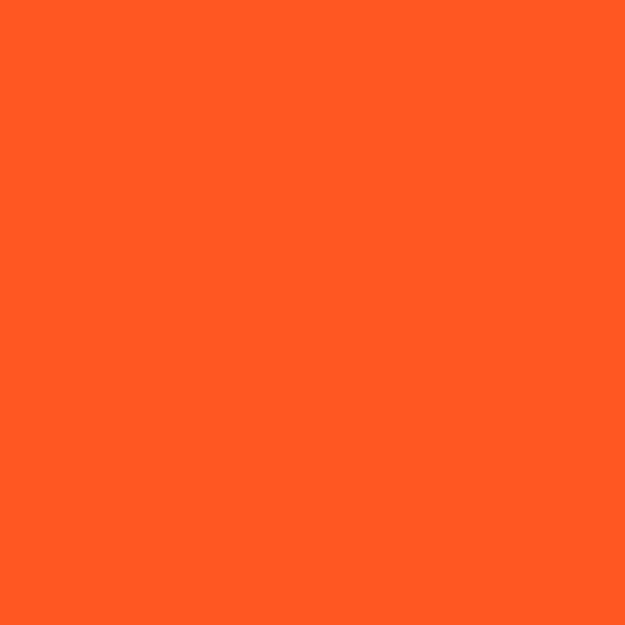 Типологія політичних технологій
Політична діяльність на рівні владних структур виконує три основні функції: аналітичну (діагностичну), директивну (прийняття і впровадження рішень) та мобілізуючу.
Відповідно можна класифікувати політичні технології на:
- аналітичні (технології збирання й аналізу політичної інформації);
Важливим аспектом аналітичних технологій є уміння визначати специфічні характеристики кожної конкретної ситуації і запобігати механічному застосуванню стратегій, які могли б мати успіх не за цих, а за інших обставин. Політична дія завжди конкретна, розвивається у специфічному контексті, який необхідно правильно розуміти, щоб досягнути успіху. На основі зібраної інформації та її аналізу кандидат на ту чи іншу політичну роль формує свою політичну позицію, або іншими словами - приймає політичні рішення.
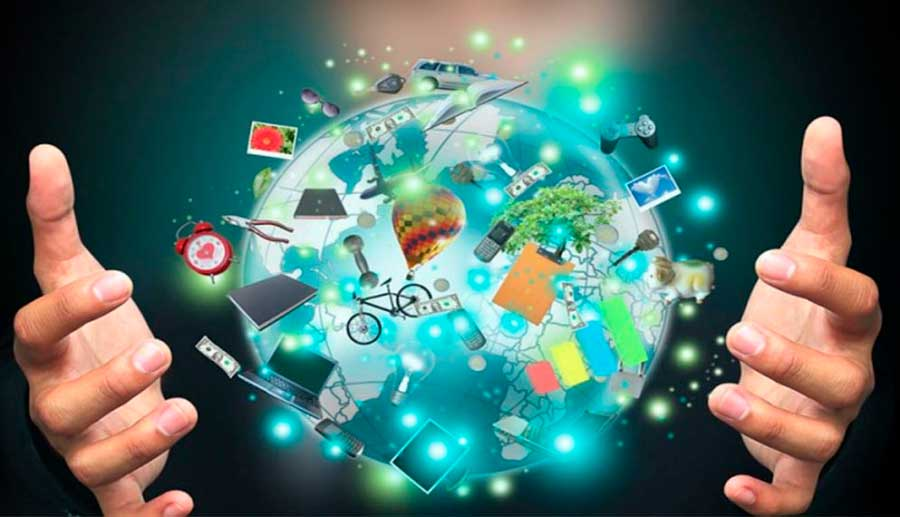 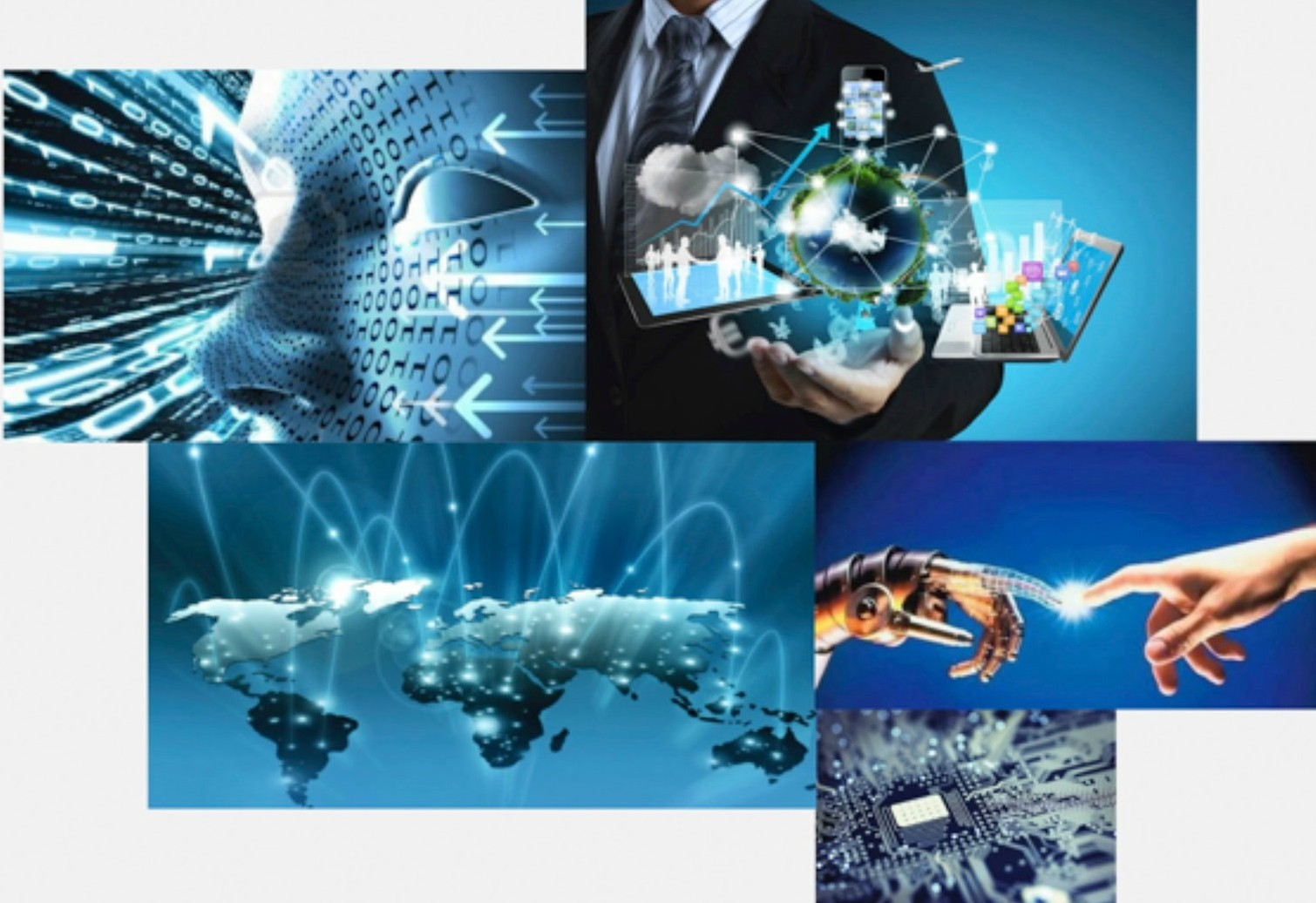 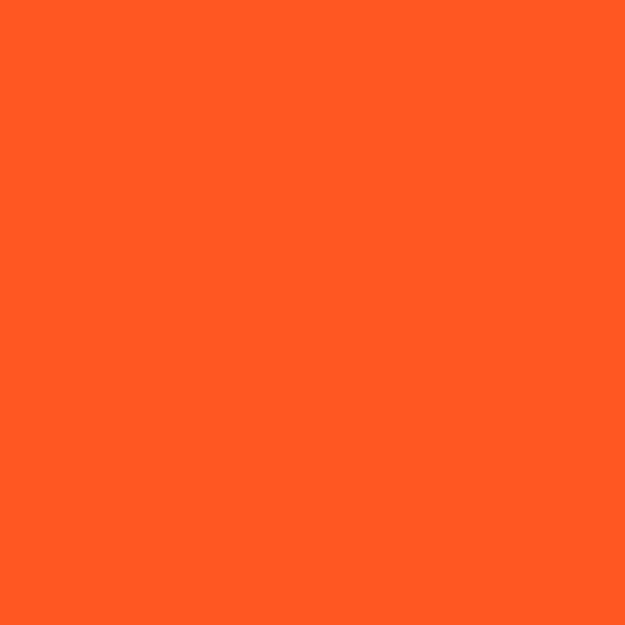 Типологія політичних технологій
- директивні (технології прийняття політичного рішення);
Особливістю директивних технологій є не лише спосіб прийняття політичного рішення, а й усвідомленим вибором напряму і способу дії для тих, хто приймає це рішення.
3 директивних технологій що їх використовують при формулюванні передвиборчих програм, найважливішу роль, на думку Д. Видріна, відіграють такі "технології змісту":
- акумуляційна технологія, що передбачає формулювання таких положень у програмі, які 6 кваліфіковано акумулювали інтереси різних соціальних і національних груп;
- інноваційна технологія, що передбачає обовʼязкове формулювання нових ідей, ще не засвоєних масами, що забезпечує оригінальність і ефективність програми;
технології, що конкретизують, спрощують і роблять зрозумілим зміст політичних програм. Аналіз програм кандидатів у депутати різних рівнів переконує, що головним їх недоліком є перенасиченість абстрактними гаслами справедливості, гуманності, демократії без визначення шляхів і механізмів їх реалізації.
предметно-практичні ("польові") технології (прийняття рішень, управління конфліктами, управління переговорами, виборчі, лобіювання);
комунікативні технології (агітація і пропаганда, PR (звʼязки з громадськістю), політична реклама, інформаційні, інформаційно-мережеві)
мобілізуючі (технології форсування підтримки політичного рішення значними масами населення.
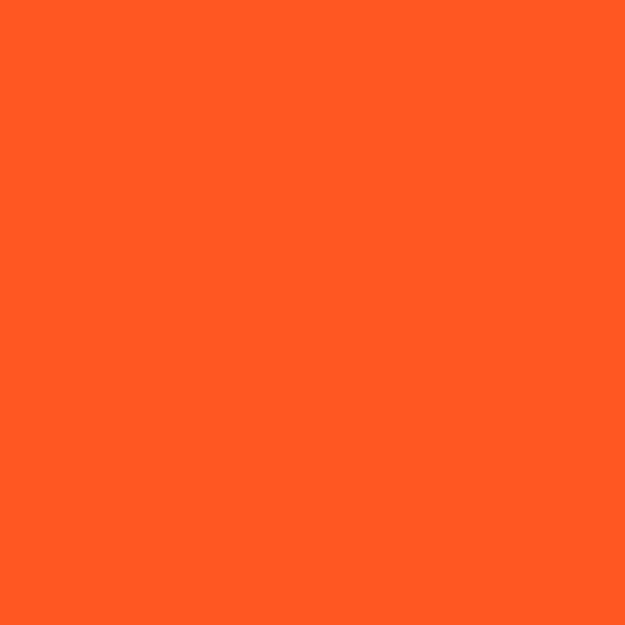 Типологія політичних технологій
Ефективність політичної діяльності також значною мірою залежить від того, наскільки владним структурам удається переконати населення у правильності прийнятих рішень, мобілізувати його на виконання цих рішень. Політична мобілізація - це форсування підтримки тих чи інших політичних дій значними масами населення. Мобілізуючі технології передбачають високий рівень участі мас у політиці. 
Мобілізуючі технології поділяються на:
- раціональні (мʼякі, що спираються на переконання та жорсткі, що
спираються на примус);
- ірраціональні (посилання на авторитет та маніпуляції).
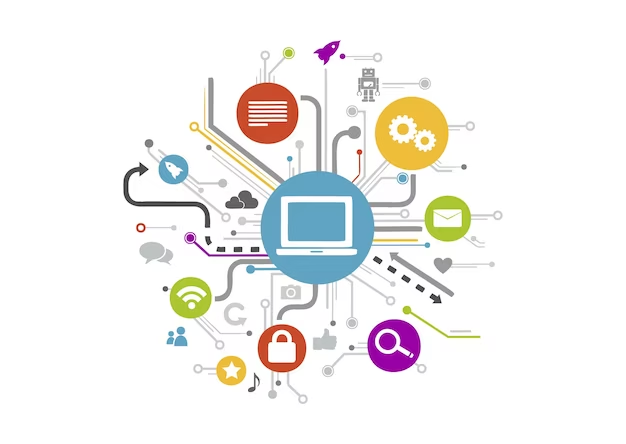 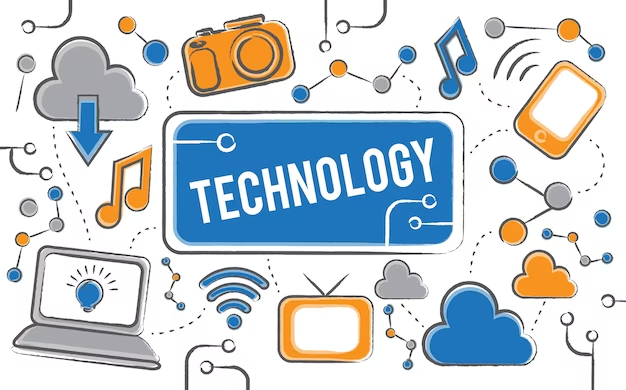 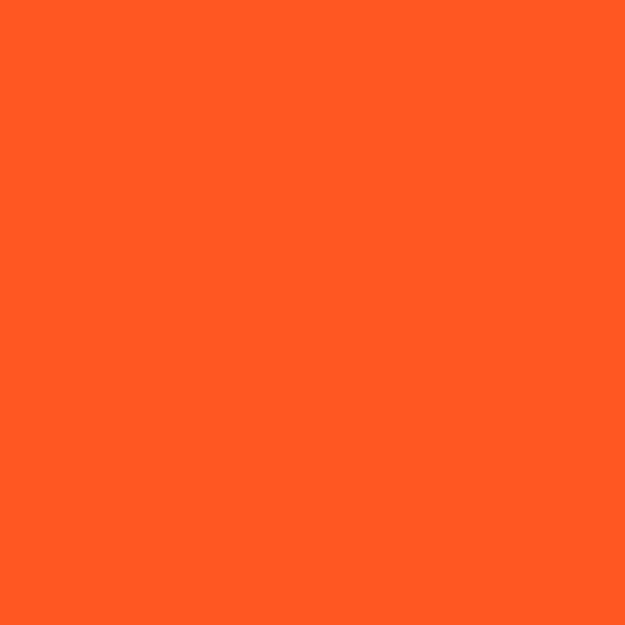 Типологія політичних технологій
Дослідник В.О. Корнієнко виокремлює такі типи політичних технологій:
1. Залежно від політичного режиму:
- демократичні;
- недемократичні
2. За рівнем впливу на суспільство:
- головні (що стосуються всього суспільства, референдуми, вибори);
- другорядні (збори, мітинги, марші протесту чи підтримки);
3. За спрямованістю:
- створення сприятливого для політика порядку денного;
- змінювання сприйняття діяльності політика;
- внесення потрібних змін у виборче законодавство;
- розподіл зусиль за цілями ( перемога на виборах, зростання довіри).
4. За легальністю використання:
- «білі», або технології відкритої комунікації, це весь інструментарій донесення повідомлень до виборця;
- «чорні», або технології закритої комунікації (підкуп виборців, різноманітні способи фальсифікації результатів виборів та ін.);
- «сірі» - технології, які не передбачають прямого порушення закону, але суперечать нормам моралі;
5. За відношенням до виборчої системи:
- технології, що реалізують поза виборчою системою (переворот, домовленості з елітами);
- виборчі технології та технології здійснення влади.
6. За масштабами:
- масові (задіяний весь електорат);
- сегментарні (спрямовані на групу електорату);
7. За характером мотивації:
- мотивувальні, заохочувальні (обіцянки, очікування благ);
- погрожувальні (грунтуються на використанні навіяних та природних 
страхів)
8. За інформаційними носіями:
- друковані;
- електронні:
- зовнішні.
9. За територіальними особливостями:
- східні (створюють та застосовують у країнах східного типу);
- західні ( використовують у державах європейського типу).
10. За етапами застосування
- довиборні;
- виборчі;
- післявиборчі
11. За «трома обставинами» :
- місце (кафе, мітинг на площі):
- час (алгоритм застосування - разові, регулярні);
- спосіб дії (активні, пасивні, партнерські тощо)
12. За рівнем впровадження:
- стандартні політтехнологічні процедури, спрямовані на розвʼязання
типових завдань;
- творчі політтехнологічні розробки (комбінації технологій, до них вдаються за неефективності стандартних процедур).
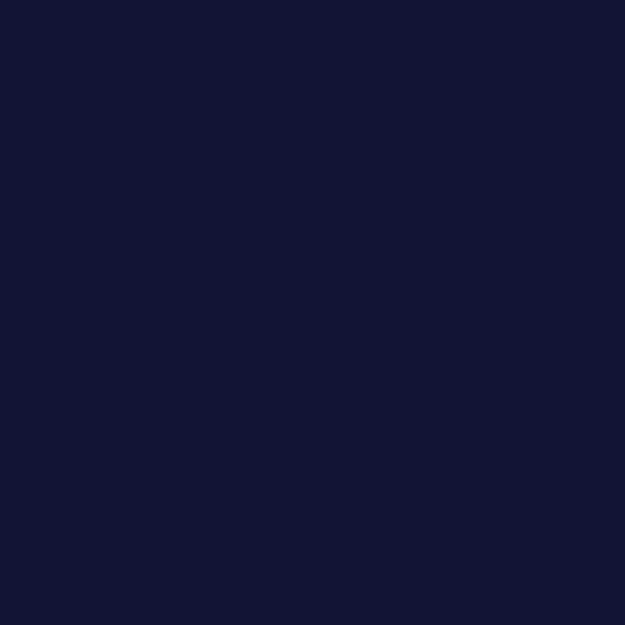 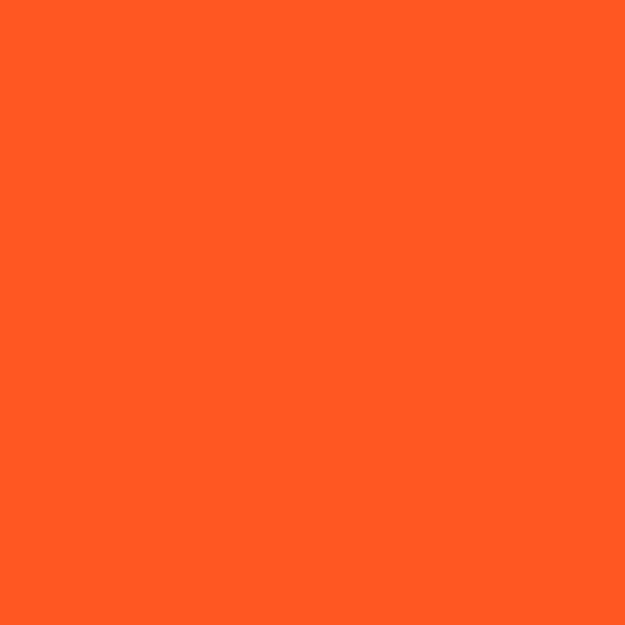 3. Види політичних технологій
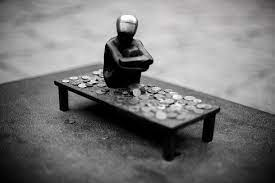 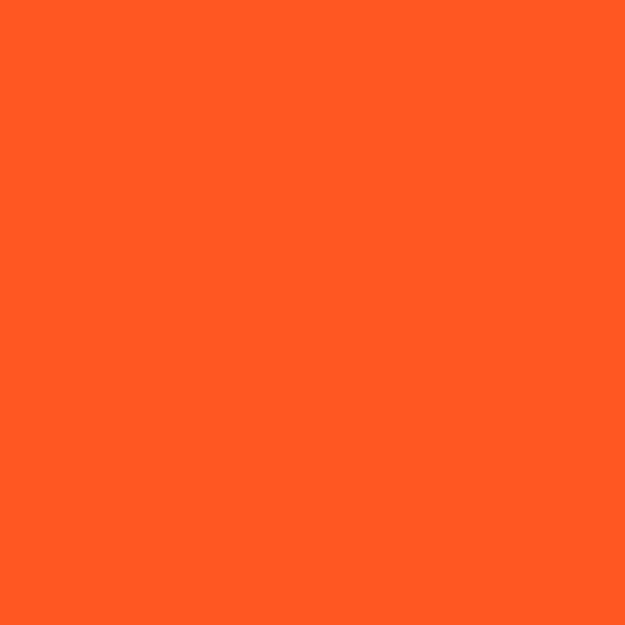 Типологія політичних технологій
Чим складніше і різноманітніше ставали управлінські відносини в політиці, тим більше зʼявлялося варіантів вирішення управлінських завдань, тим більш диференційованими ставали використовувані в конкретній політичній практиці прийоми і способи організації управлінської діяльності. В даний час, використовуючи певні критерії зіставлення, можна виділяти і порівнювати різні види політичних технологій. Так, в залежності від типу політичної кампанії можна виділити наступні види політичних технологій:
• технології забезпечення підтримки політичних рішень.
• електоральні технології;
технології політичного маркетингу
• технології формування персонального іміджу політичного діяча (технології політичного іміджмейкінгу);
технології політичних угод і союзів (створення коаліцій); технології регулювання політичних конфліктів; технології партійного будівництва;
технології лобізму;
• технології формування впізнаваного позитивного образу політичної організації;
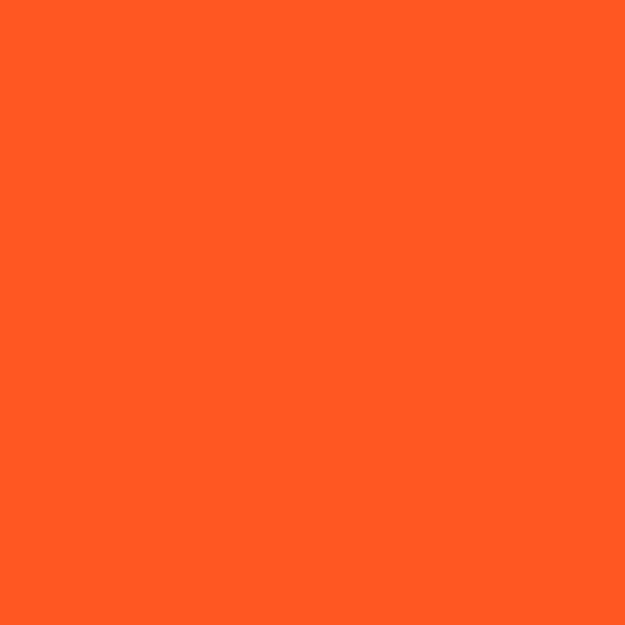 Типологія політичних технологій
Виходячи зі специфіки завдань, що вирішуються в ході політичних кампаній, можна виділити наступні політичні технології:
інформаційно-аналітичні, що дозволяють збирати необхідну інформацію про обʼєкт політичного впливу, про дії політичних конкурентів, проводити моніторинг ходу політичної кампанії;
технології політичного проектування, що представляють собою певний алгоритм розробки стратегії і тактики управлінського процесу; 
технології роботи із засобами масової інформації, що включають все різноманіття методів роботи з журналістами; 
технології політичної реклами, що забезпечують створення інформаційних продуктів на різних рекламних носіях; 
технології організації масових заходів;
технології надання психологічної підтримки політикам в ході іміджевих кампаній;
технології політичного фандрайзингу, що забезпечують збір коштів у фонд виборчої кампанії;
технології роботи з інтернет-аудиторіями.

Кожен вид перерахованих політичних технологій являє собою самостійний алгоритм вирішення поставленого завдання. Так, електоральні технології підпорядковані завданню, поставленої кандидатом на виборну державну посаду (перемогти на виборах, використати вибори для подальшого розкручування і т.д.), і включають в себе сукупність послідовно вживаються субʼєктом управління кроків, забезпечують просування до наміченої мети.
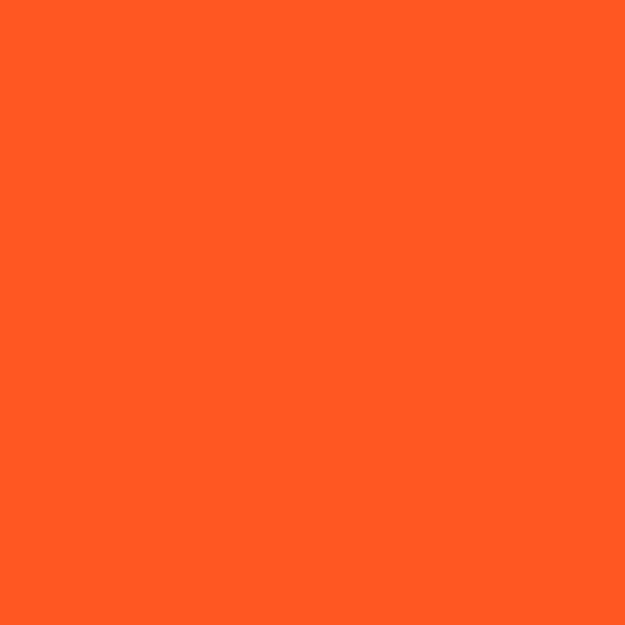 Типологія політичних технологій
Технології регулювання політичного конфлікту - це сукупність певних прийомів, використання яких повинно забезпечувати такий вихід із конфліктної ситуації, який влаштовував би сторону, робляться зусилля в даному напрямку.

Технології лобізму являють собою взаємоповʼязаний комплекс способів впливу на осіб, які приймають державні рішення.

Крім технологій, що дозволяють вирішувати перераховані вище і досить обʼємні за змістом завдання, існують технології, орієнтовані на "розрулювання" поточних ситуацій, на пошук рішення несподівано виникаючих проблем.  Одним із видів таких технологій є технології нейтралізації негативної інформації. Вони використовуються в тому випадку, якщо несподівано для політика чи політичної організації відбувається викид небажаної компрометуючої інформації, здатної зробити серйозний вплив на ставлення мас до цього політика або організації.

Наведений перелік технологій є неповним, оскільки в політичній практиці постійно виникають нові види діяльності, орієнтовані на підвищення ефективності політичного впливу. Так, з розвитком нових форм соціальної активності сформувався попит на фахівців в області краудсорсингу, щоб використовувати потенціал виникають мережевих спільнот в інтересах політичних акторів. 3 розвитком масової комунікації затребуваними стали фахівці в галузі астротурфінг, технології управління громадською думкою в Інтернеті.
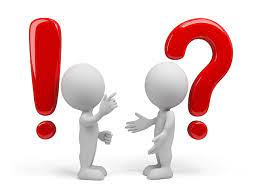 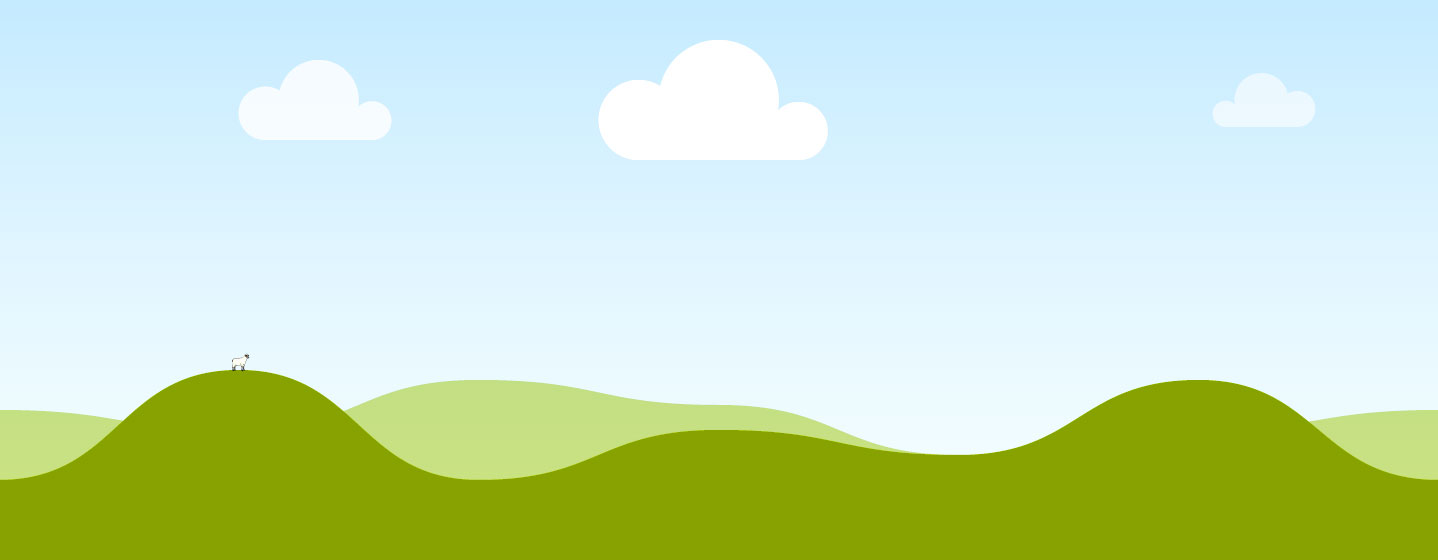 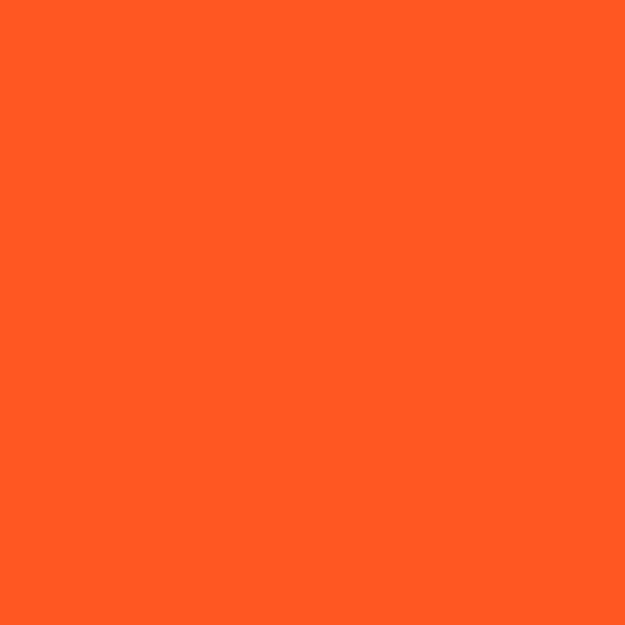 ЗАПИТАННЯ